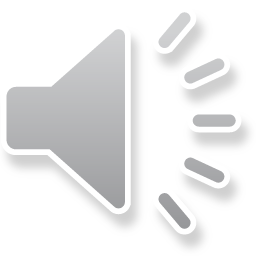 COST OF LIVING INDEX NUMBER
M. Maria Jessica
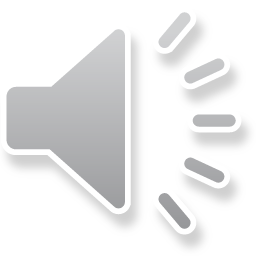 1. Construct cost of living index, for 2000 taking 1999 as the year from the following data using ‘Aggregate Expenditure Method’.
SOLUTION:
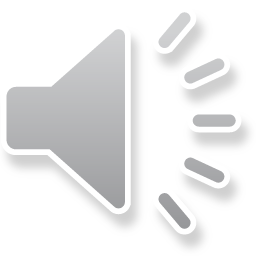 Cont…
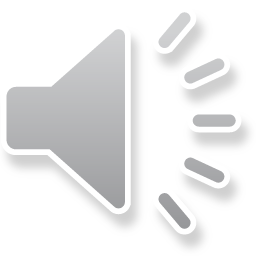 Cost of living Index   = ∑p1q0 / ∑p0q0 × 100
                                   = 156.60/131.50 × 100 
                                   = 1.1909 × 100 
                                   = 119.09

Thank you…..